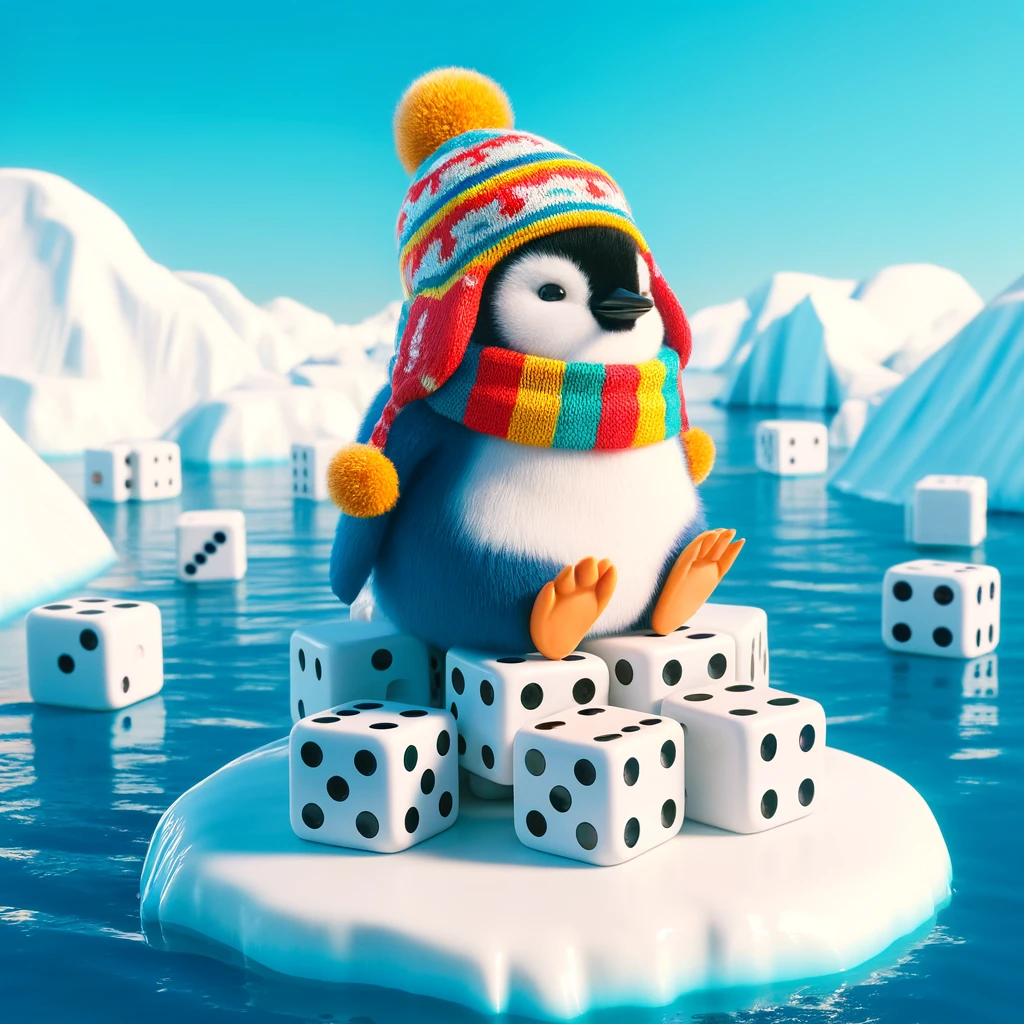 Review of Probability
Applied Machine Learning
Derek Hoiem
[Speaker Notes: This took much too long and wasn’t very coherent.  Next time, re-organize:
Estimate P(x,y) where x is one discrete variable
Estimate P(x,y) where x is two discrete variables
Estimate P(x,y) where x is 768 discrete variables?  Can’t do it… need an assumption, Naïve Bayes
Introduce Naïve Bayes assumption
Apply naïve bayes to MNIST in code
Use prior probability
What if x and/or y is continuous?
If x is continuous… Gaussian or discretize
If y is continuous… Gaussian, solve for most likely y using calculus: first if there is one x, then if there are multiple xs]
What is probability
Example: probability that a person attends a particular movie
Probability of one variable
Joint probability
Conditional probability
Getting marginal probability from joint probability
Getting conditional probability from joint probability
Probability density functions
What is a probability density
Gaussian and exponential distributions
Why we minimize sum_i log P(y_i | x_i)
Logistic function log [P(y_i = c | x) / P(y_i /= c | x)]
Prediction using probability
P(x)  (generative)
P(y | x) (discriminative): linear functions
Entropy: expected negative log likelihood of the data
Outline
Probability, joint, conditional, marginal, independent
Probability density functions
Expectations, variance, and entropy
Maximum likelihood estimation
What is a probability
A belief, a confidence, a likelihood

“There’s a 60% chance it will rain tomorrow.”
Based on the information I have, if we were to simulate the future 100 times, I’d expect it to rain 60 of them.
I think it’s a little more likely to rain than not

You have a 1/18 chance of rolling a 3 with two dice.
If you roll an infinite number of pairs of dice, 1 out of 18 of them will sum to 3. 

Probabilities are expectations, according to some information and assumptions.
E.g., it will either rain tomorrow or not
Why do we care about probability in machine learning?
Example
There are two movies showing: “Bumblebee”, with 40 attendees, and “Apocalypse” with 60 attendees.    

What is the probability that a random person is watching Apocalypse? P(X=A)
Out of all events, what fraction satisfy the criterion
Joint Probability
Suppose we also know whether each movie-goer is a child or adult

What is the probability that a movie-goer watches Bumblebee and is an adult?
Out of all events, what fraction satisfy all criteria
Conditional Probability
Given that a movie-goer is a child, what is the probability that he or she is watching Bumblebee?
Out of all events that satisfy the condition, what fraction satisfy the criterion
Conditional Probability
If I know a movie-goer watching Bumblebee, what is the probability he or she is a child? 
Out of all events that satisfy the condition, what fraction satisfy the criterion
Relationships between joint and conditional/marginal probabilities
Joint probability is the product  of the conditional probability and the probability that the condition is true.
This extends to many variables with a chain rule.
Marginalize out a variable by summing over its possible values
From the joint probability table, you can always compute probabilities of subsets of variables or conditional probabilities with those variables.
A is independent of B if (and only if)
A and B are conditionally independent of C if (and only if)
Estimate a discrete probability function by counting
Probability density functions of continuous variables
Probability density function (PDF)  Probability
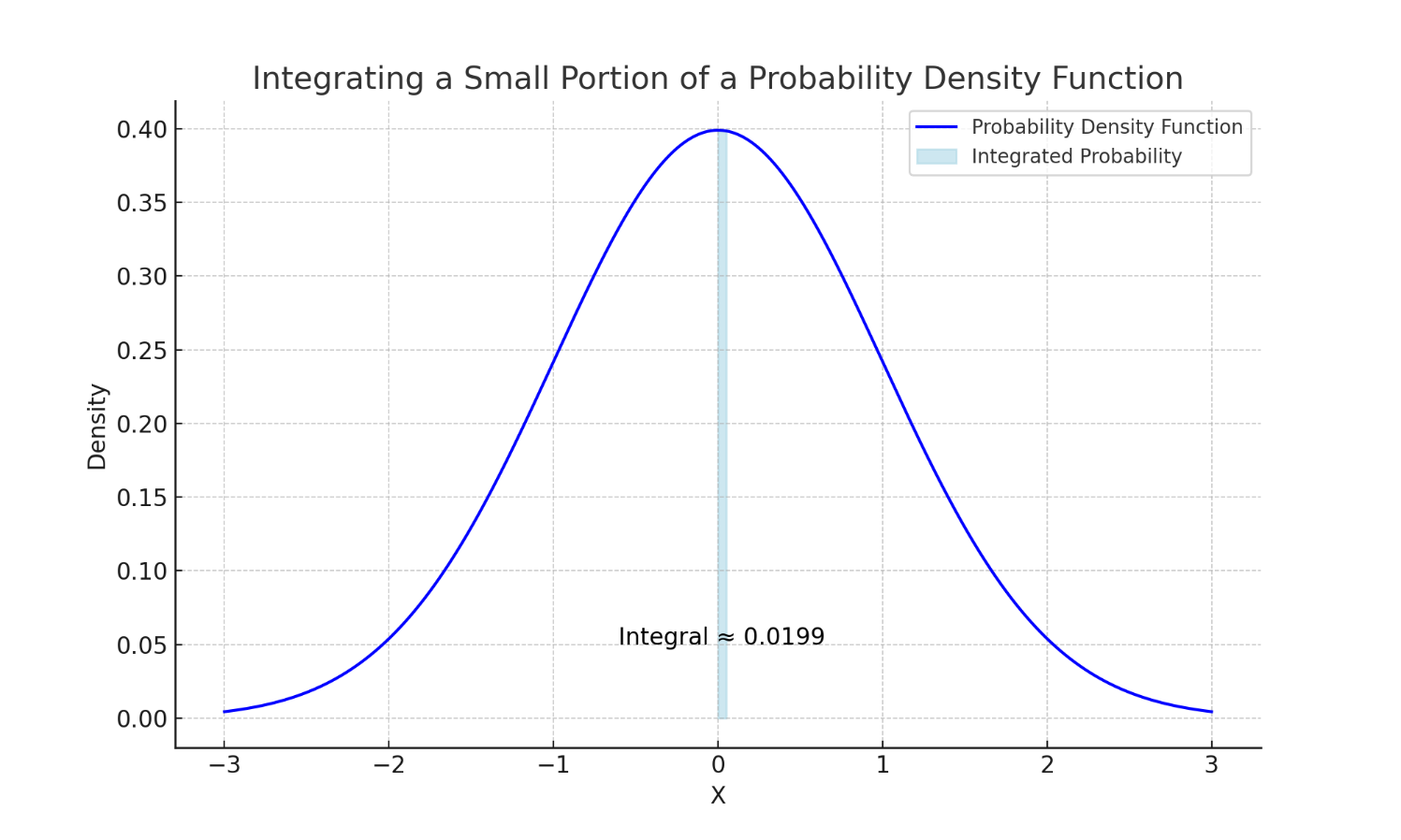 How to estimate probability density functions from samples
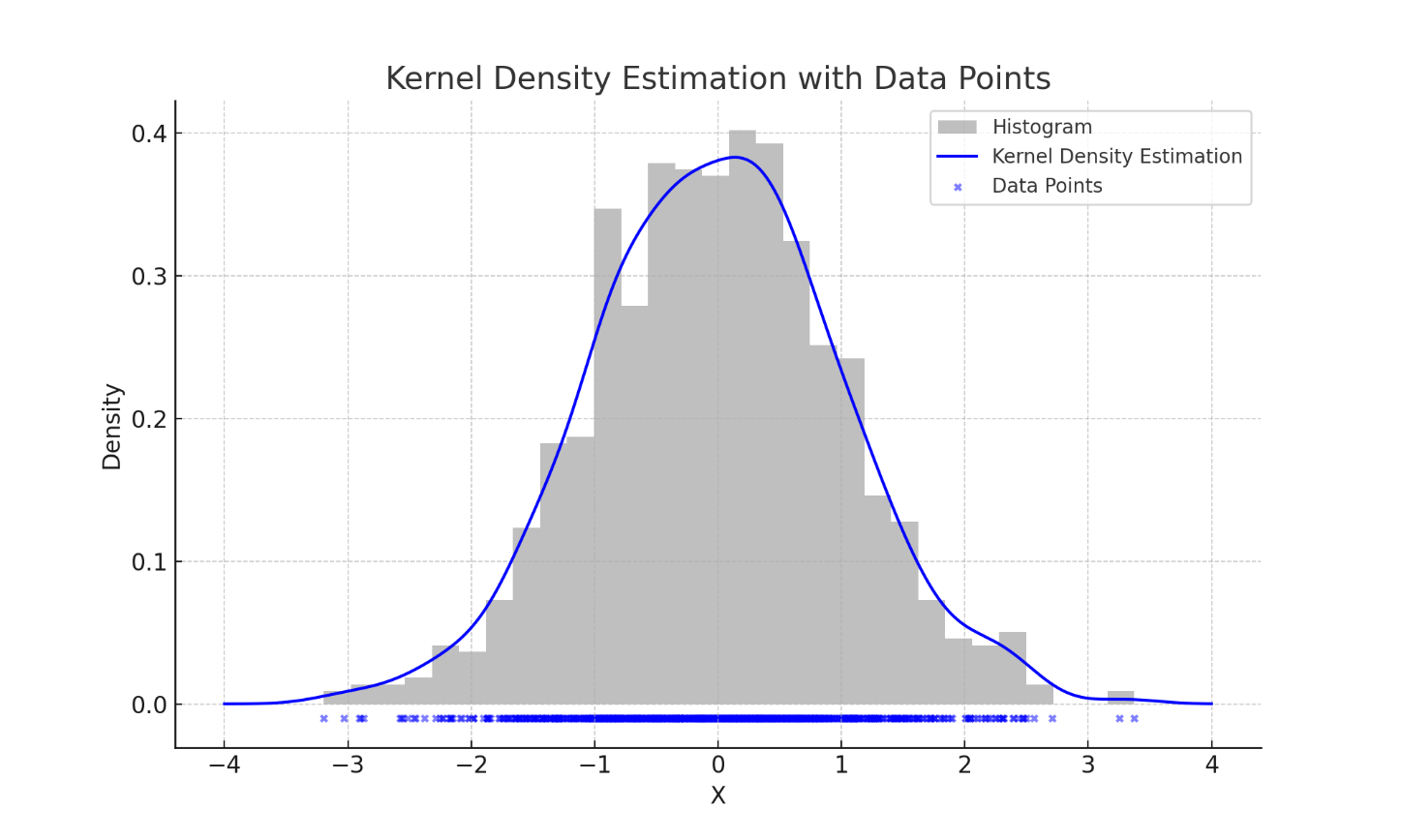 What must be true about probability functions?
Probabilities cannot be negative

The sum (for discrete) or integral (for continuous) must be 1
For discrete, this means that each value must be between 0 and 1
But values can be greater than 1 in a probability density function
Expectation and Variance
How do we measure the amount of data required to store a value of a variable?
Basics of vector/matrix multiplication
Partial derivatives
Classification by maximizing label likelihood
Problems
https://us.prairielearn.com/pl/course_instance/157430/assessment/2432153
Problems